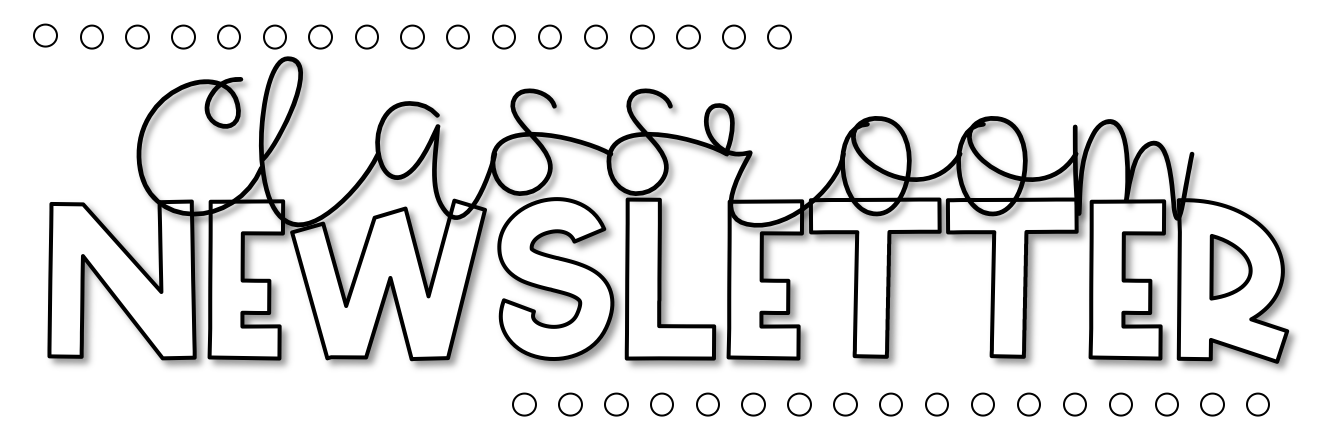 April 19th-23rd
Contact Me
Skills for the Week
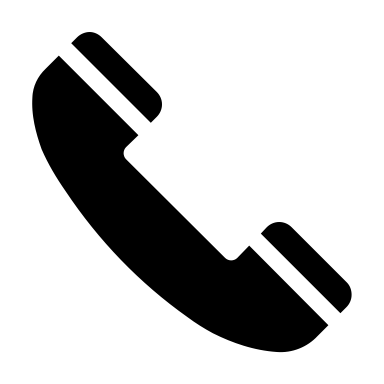 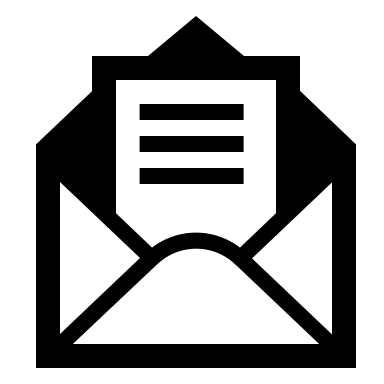 Reading- review

Writing-opinion writing 

Math-place value and comparing numbers  

Language-apostrophes in possessives

Spelling, reading, and math test on Friday
mariann.word@dcsms.org
662-429-9117
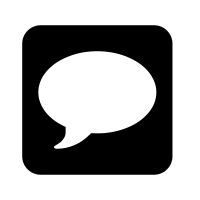 Text
Vocabulary Words
Activity
subheading- organizes the information into different sections
index-an alphabetical list of important topics and page numbers where they are located
caption-a short explanation under a picture that gives information about the picture
glossary-an alphabetical list of important words and their meanings found at the back of a text
icon-a small picture on a computer that represents a program or function
Monday-Computer
Tuesday-Library
Wednesday-Music
Thursday-PE
Spelling Words
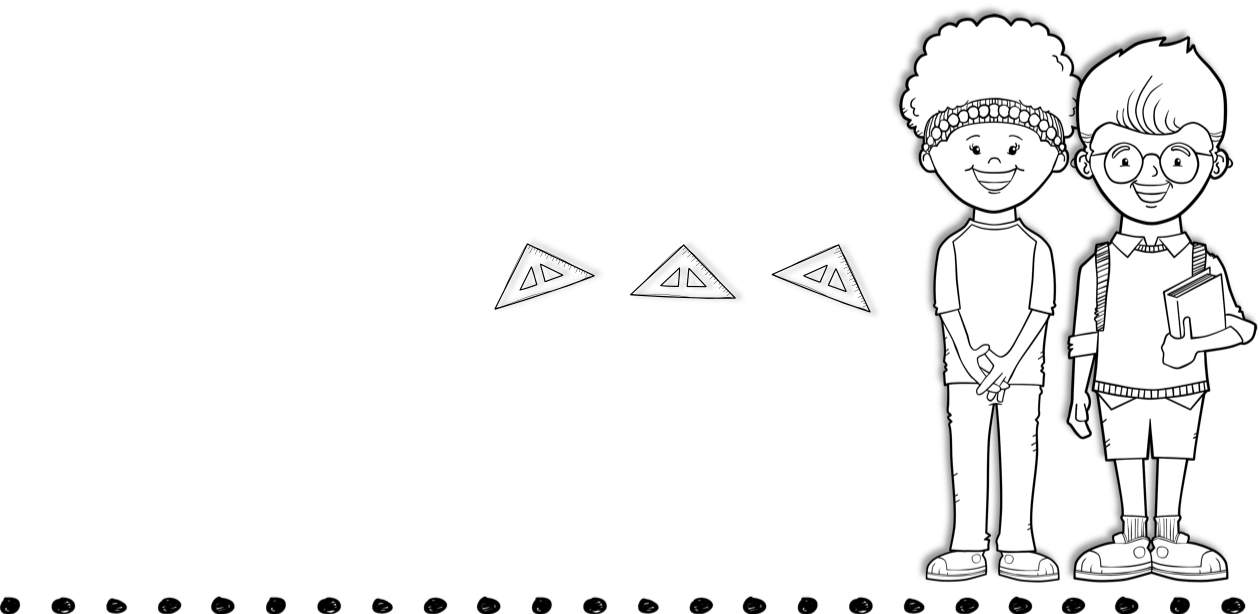 damp      law         charge
gravy      crater      raw
claw	     north       feeding
booth      boat        coat
charcoal   goal      toad
country     earth     early
woman     women
Upcoming Events
Friday, May 21st- half day
Monday, May 24th -half day
Tuesday, May 25th-half day/Students’ Last Day